Complément à la dizaine supérieure avec recherche de la dizaine supérieure.
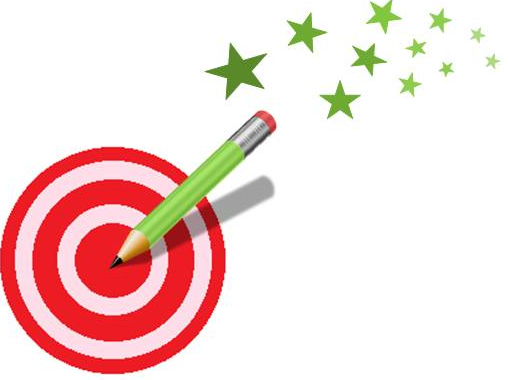 Regarde bien ces calculs avant de commencer.
Effectue ces calculs.
Quelle stratégie as-tu utilisée ?
8+   .  =   . 0	  .  +3=   . 0
17+  .   =   . 0	  .   +41=   . 0
65+  .   =   . 0	  .  +36=  .  0
23+   .   =   . 0	    .  +81=  .  0